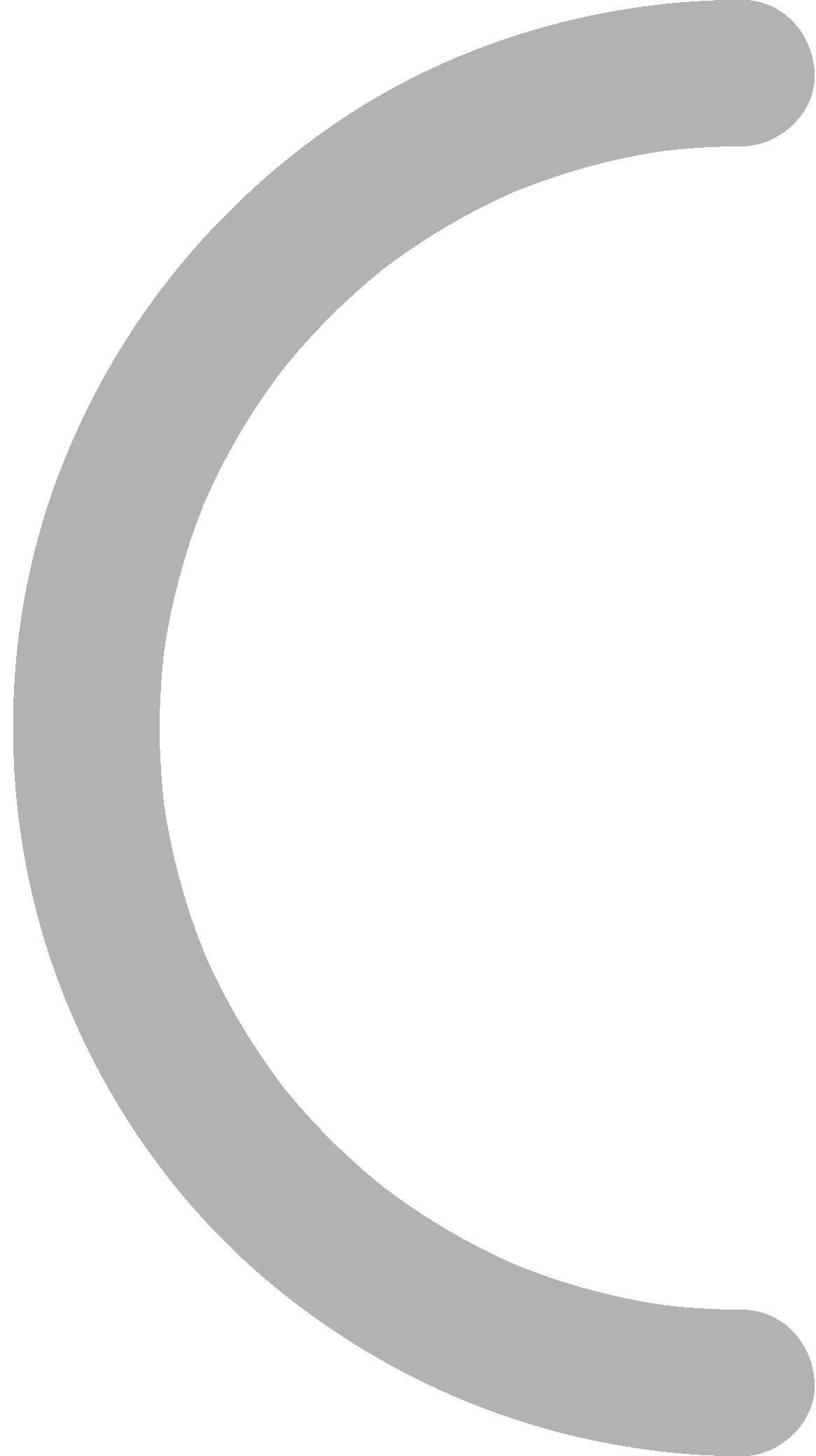 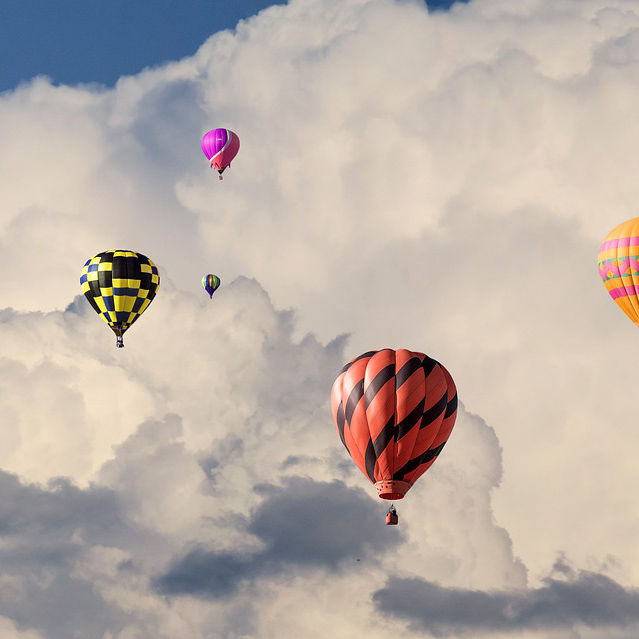 Research shows that when people pursue a meaningful purpose, and when they have the decision-making power and the resources to work toward that purpose, they don’t need pep talks or stretch targets. 

Unfortunately, in many traditional organizations, people work under the opposite circumstances; they don’t see much purpose in their work, and they feel restricted in their potential for self-expression by rules and bosses. No wonder they lose interest and must be pressured to give 100 percent.
Frederic Laloux